Presentation to Parliamentary Portfolio Committee on Public Works cidb Annual Performance Report2017/1811 Oct 2018
Presentation Layout
Overview
Core Programme Performance Highlights: 
Achievements 
Non-achievements 
Other Highlights
Recovery Plan
Audit Outcomes
Governance Matters
Financial Report
Overview
Legislative Mandate
Strategic leadership to stimulate  sustainable growth, reform and improvement of the construction sector
Sustainable growth and participation of the emerging sector in the industry
Improved performance and best practice
Uniform application of policy and ethical standards, construction procurement reform, improved procurement and delivery management
Monitoring and regulating the performance of the industry, including the Registration of Projects and Contractors

Note: Simplified Mandate
Mission
We exist in order to regulate and develop the construction industry through strategic interventions and partnerships
Strategic Outcome Orientated Goals
A transformed construction industry that is inclusive, ethical and contributes to a prosperous South Africa and the World
Inclusive growing construction industry
Innovative and thriving construction environment
Working in alliance
Reputable Regulator
Sound corporate governance
Programmes ( Drivers)
Focus areas for 2017/18 aligned to the following core programmes :
Programme 1 -  Administration   
Sound corporate governance
Programme 2 - Regulation and Advocacy
Reputable Regulator
Programme 3 - Development and Capacitation 
Innovative and thriving construction environment
Programme 4 -  Industry Performance and Transformation 
Inclusive growing construction industry

Organisational Design in Progress
Core Programmes Performance Highlights:
Overview; Audited Performance
Performance Summary: Achievements
Administration (i)
1. Administration (ii)
1. Administration (iii)
2. Regulation and Advocacy (1)
2. Regulation and Advocacy  (ii)
3. Development and Capacitation
4. Industry and Transformation (i)
Performance Summary: 
Key Non-Achievements
1. Administration (i)
1. Administration (ii)
1. Administration (iii)
Administration (iv)
1. Administration (v)
2. Regulation and Advocacy (i)
2. Regulation and Advocacy (ii)
2. Regulation and Advocacy (iii)
2. Regulation and Advocacy (iv)
3. Development and Capacitation (i)
3. Development and Capacitation (ii)
4. Industry and Transformation (i)
4. Industry and Transformation (ii)
Registration Processing Time, Grade 1
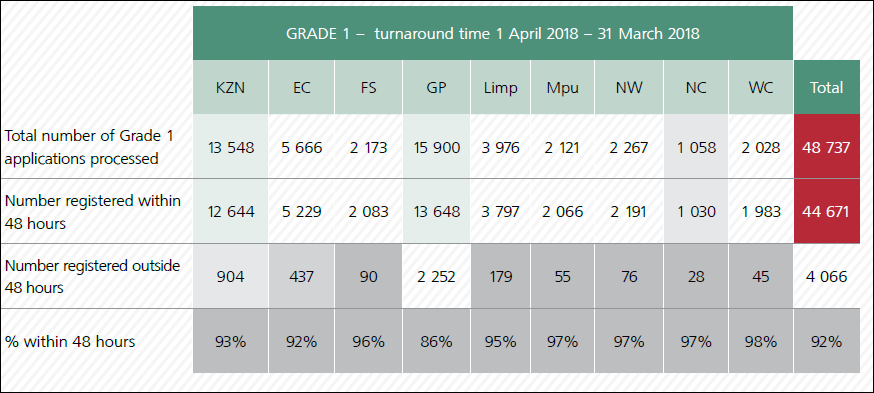 *95% for Grades 2 to 9 (Compliant Applications)
Contractor Development - Contractor Competence
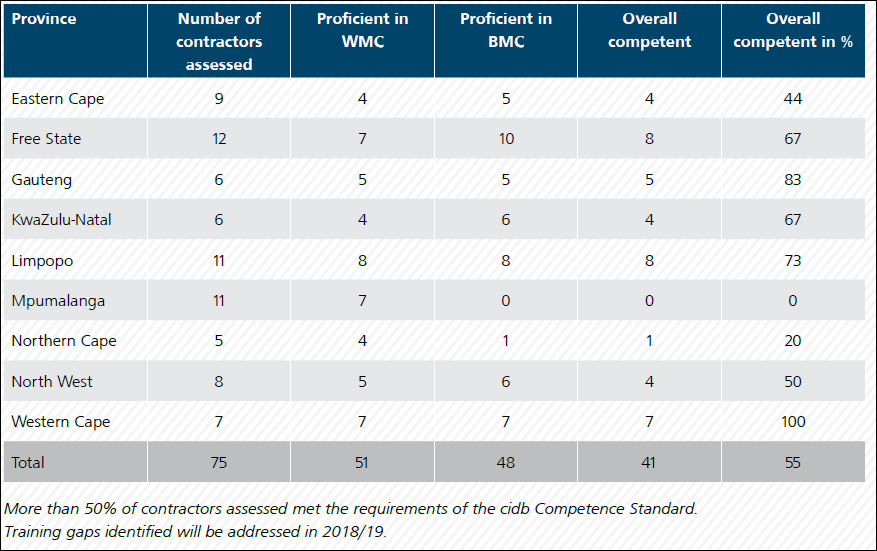 Contractor Upgrades
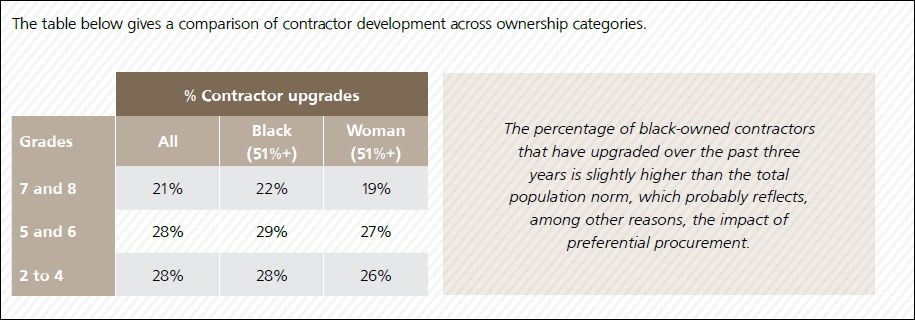 Black Ownership
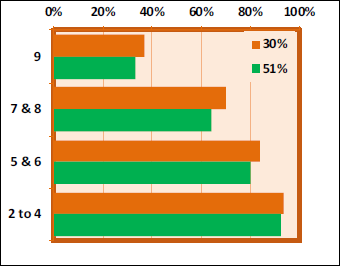 Women Ownership
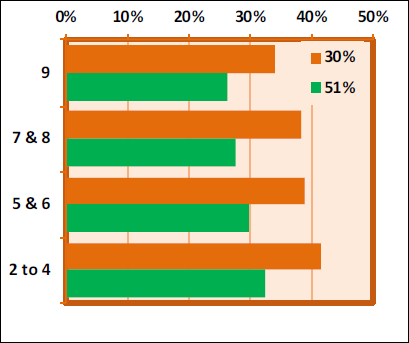 Recovery Plan
Recovery Plan
Audit Outcomes
Audit Outcomes matters
Unqualified audit opinion was obtained from AG with other matters raised on :
Governance
Governance
There are 224 positions in the old Organisational structure , 171 positions are filled. Process to fill vacant positions has been suspended until the OD  is finalised.
The proposed new structure has been tabled to cidb Human Resource Committee on 17 September 2018 and will be tabled to Board on 25 October 2018.
Misconduct and Disciplinary Actions
Final Written Warning:			1
CCMA Resolved Cases:			3
Labour Court Resolved Case:	1
Employment Equity
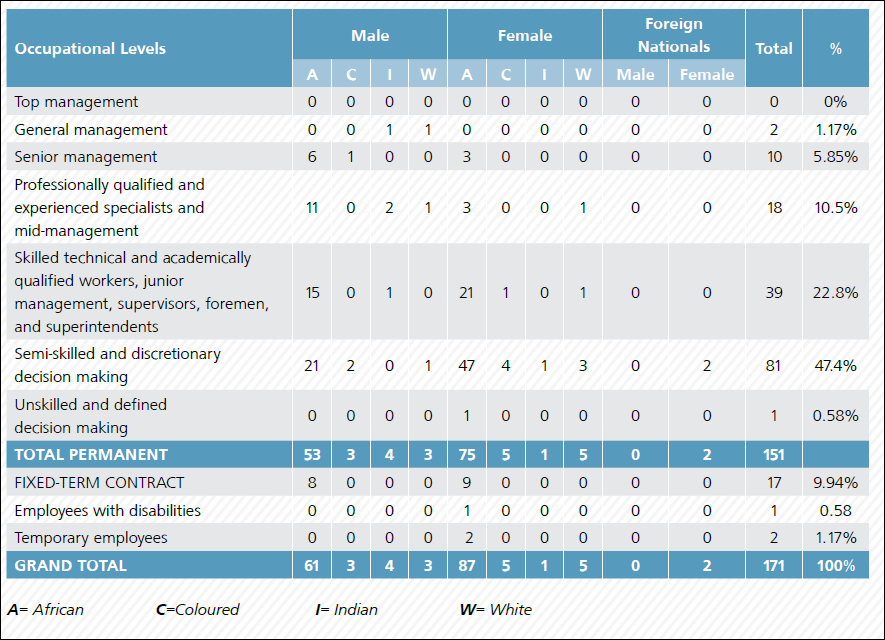 Finance Report
Annual Report; Period Ending March 2018
Thank You